13M soccer player and runner
Anterior knee pain of relatively sudden onset while running
Pain relatively severe
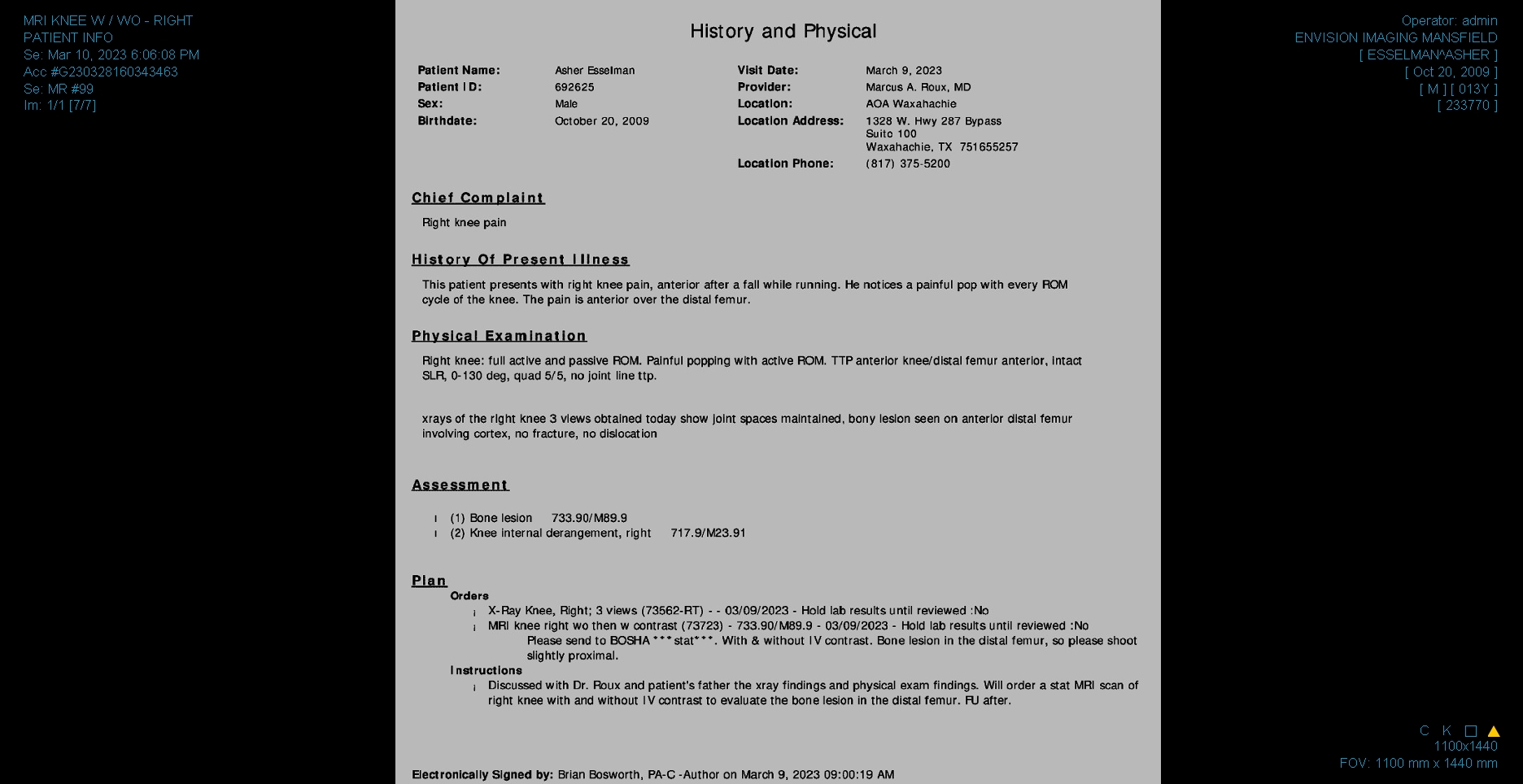 Clinic note
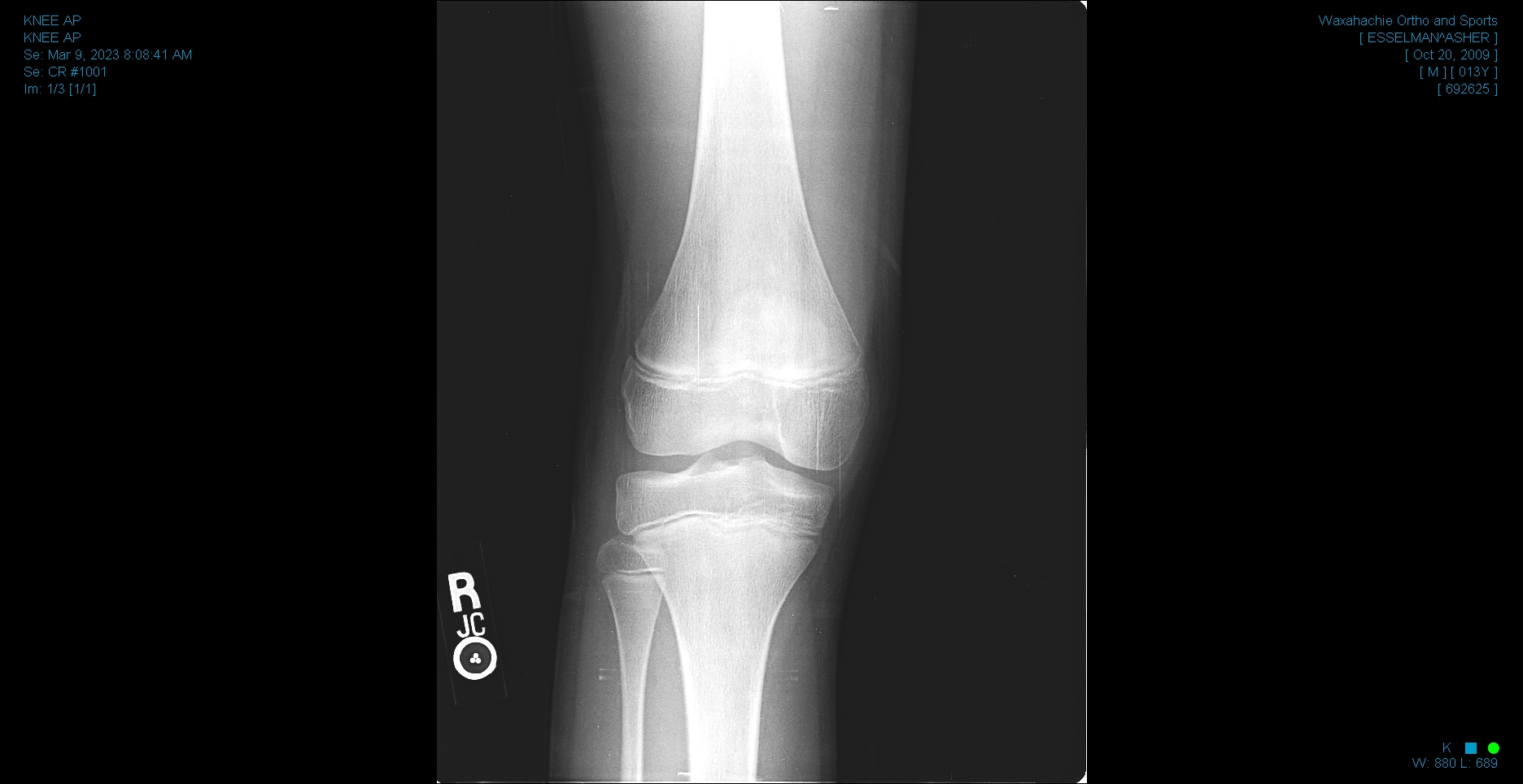 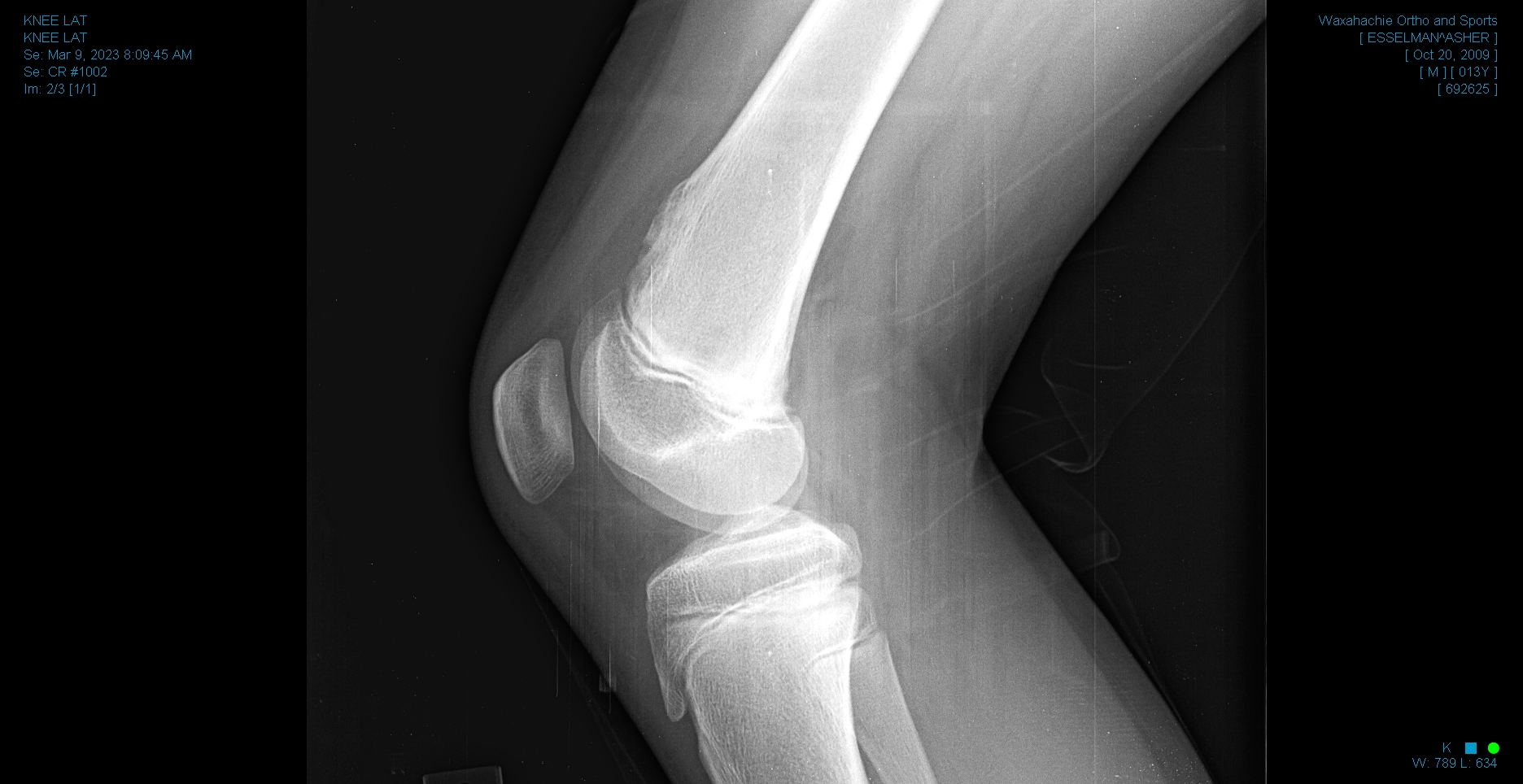 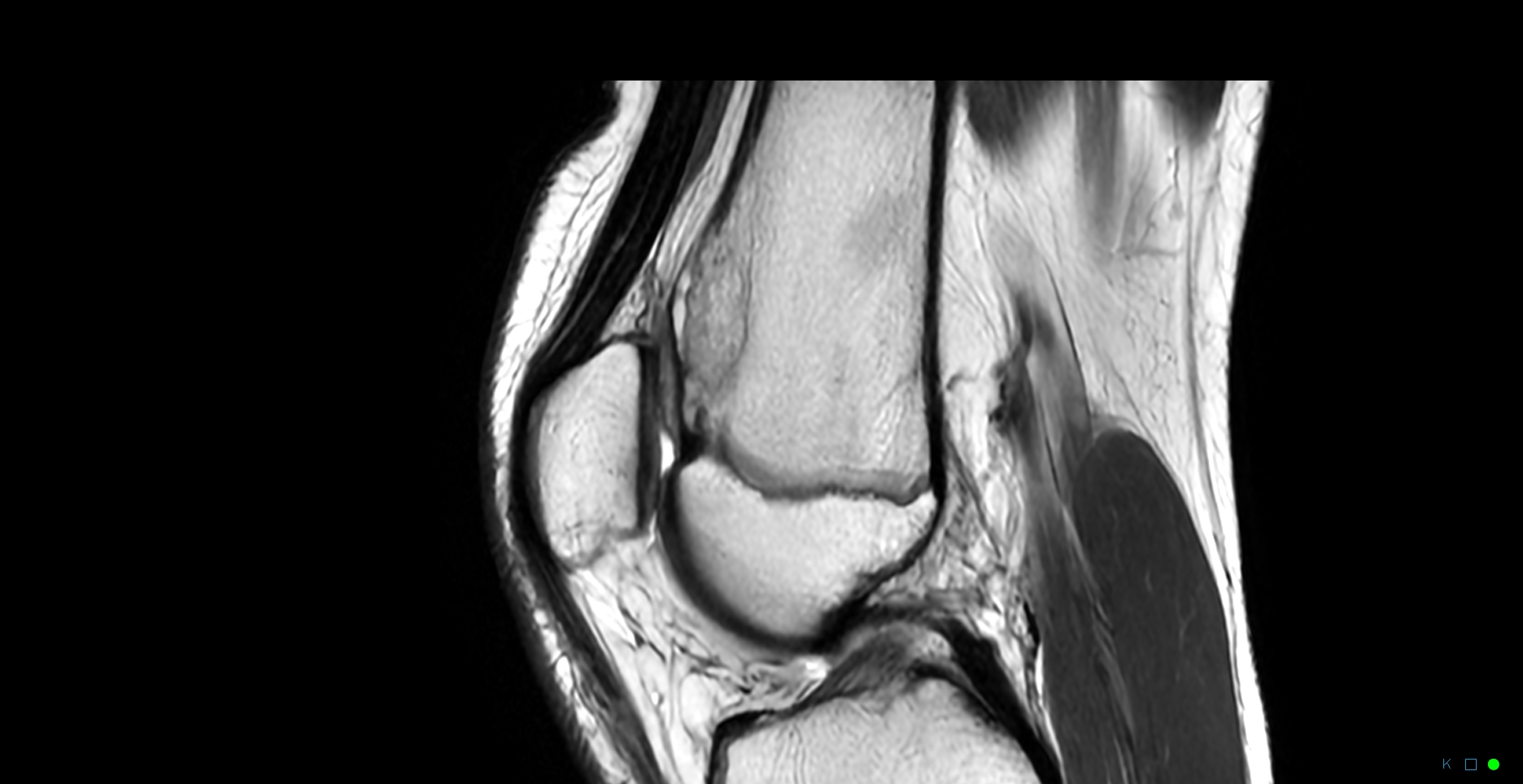 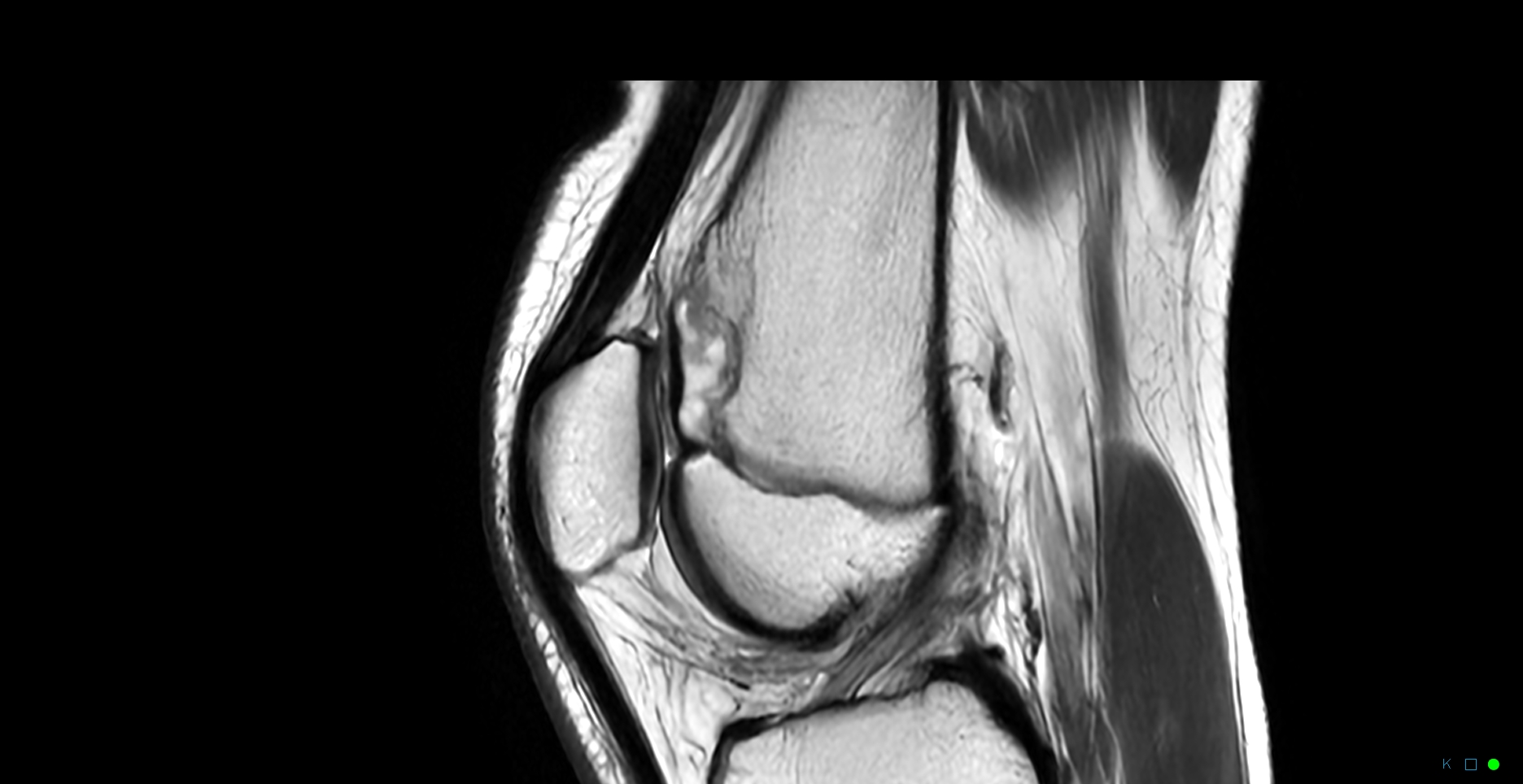 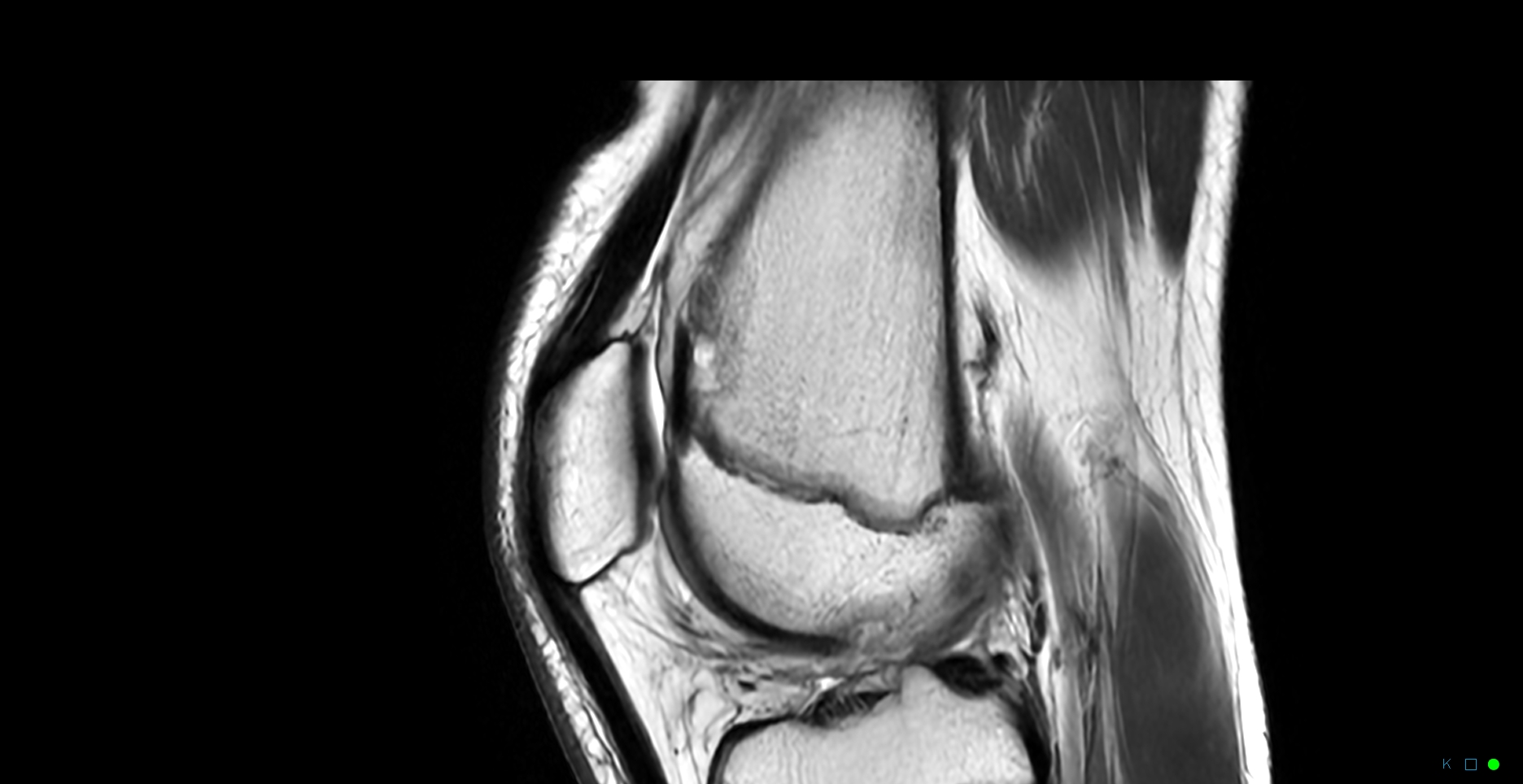 Sagittal T2
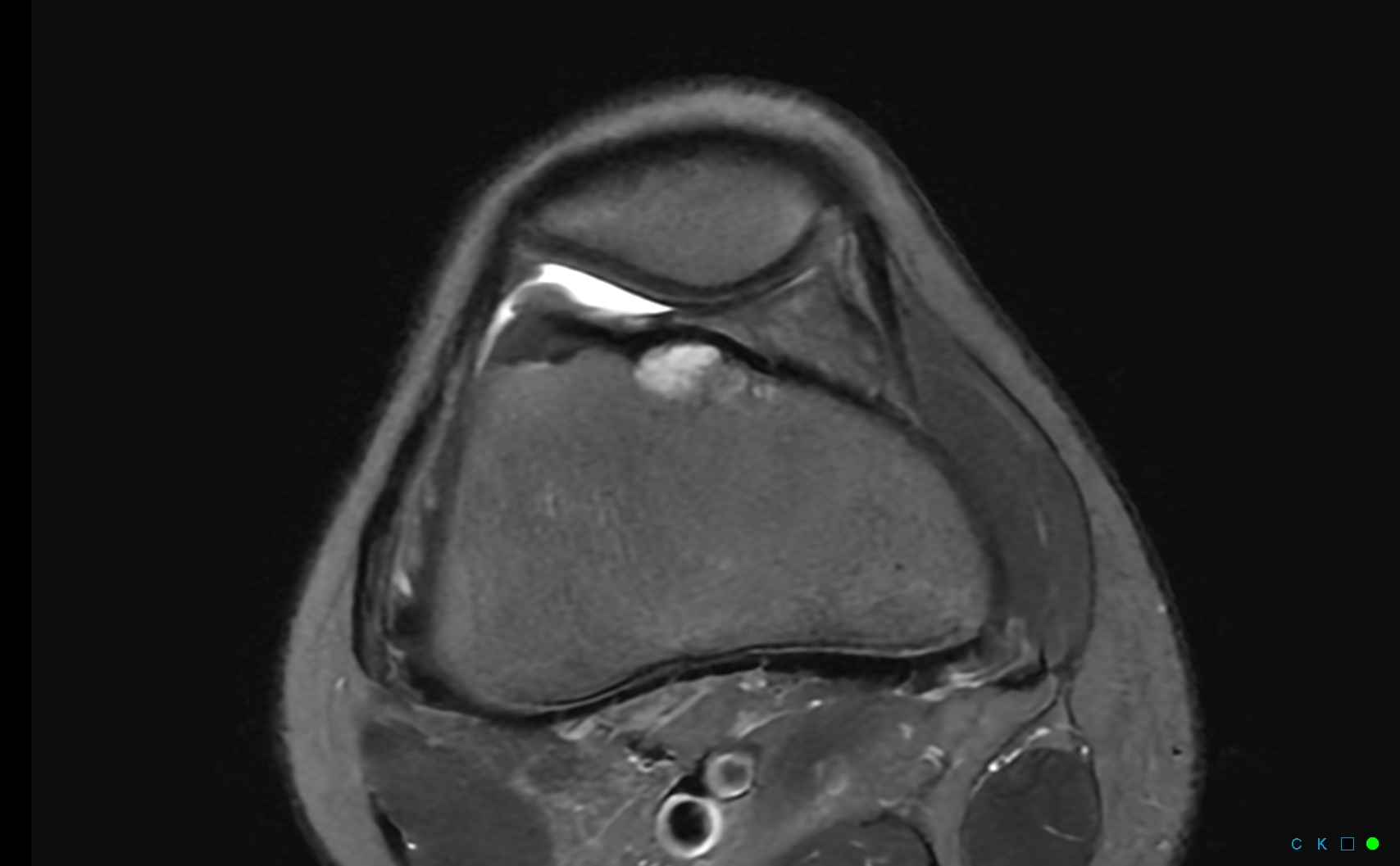 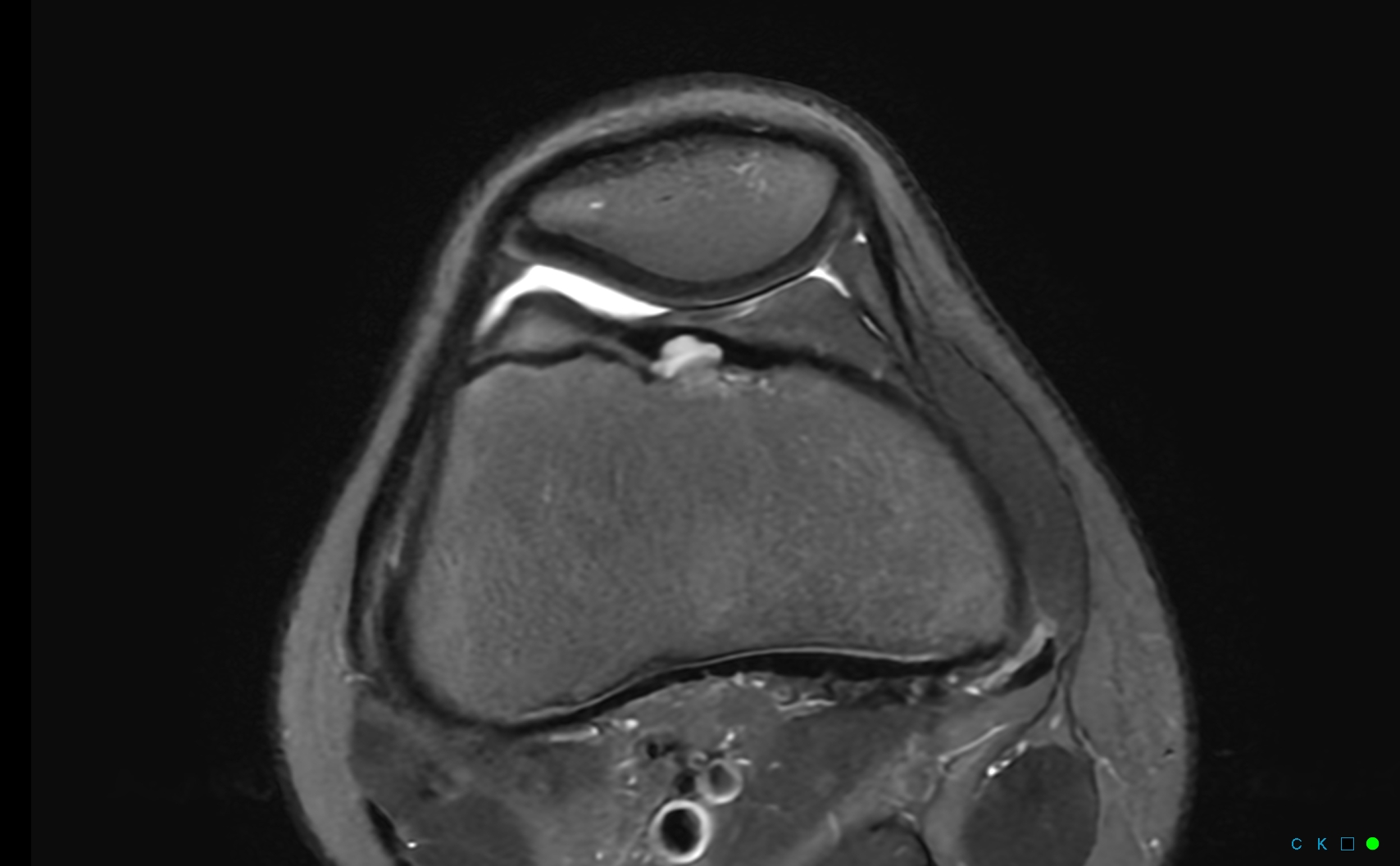 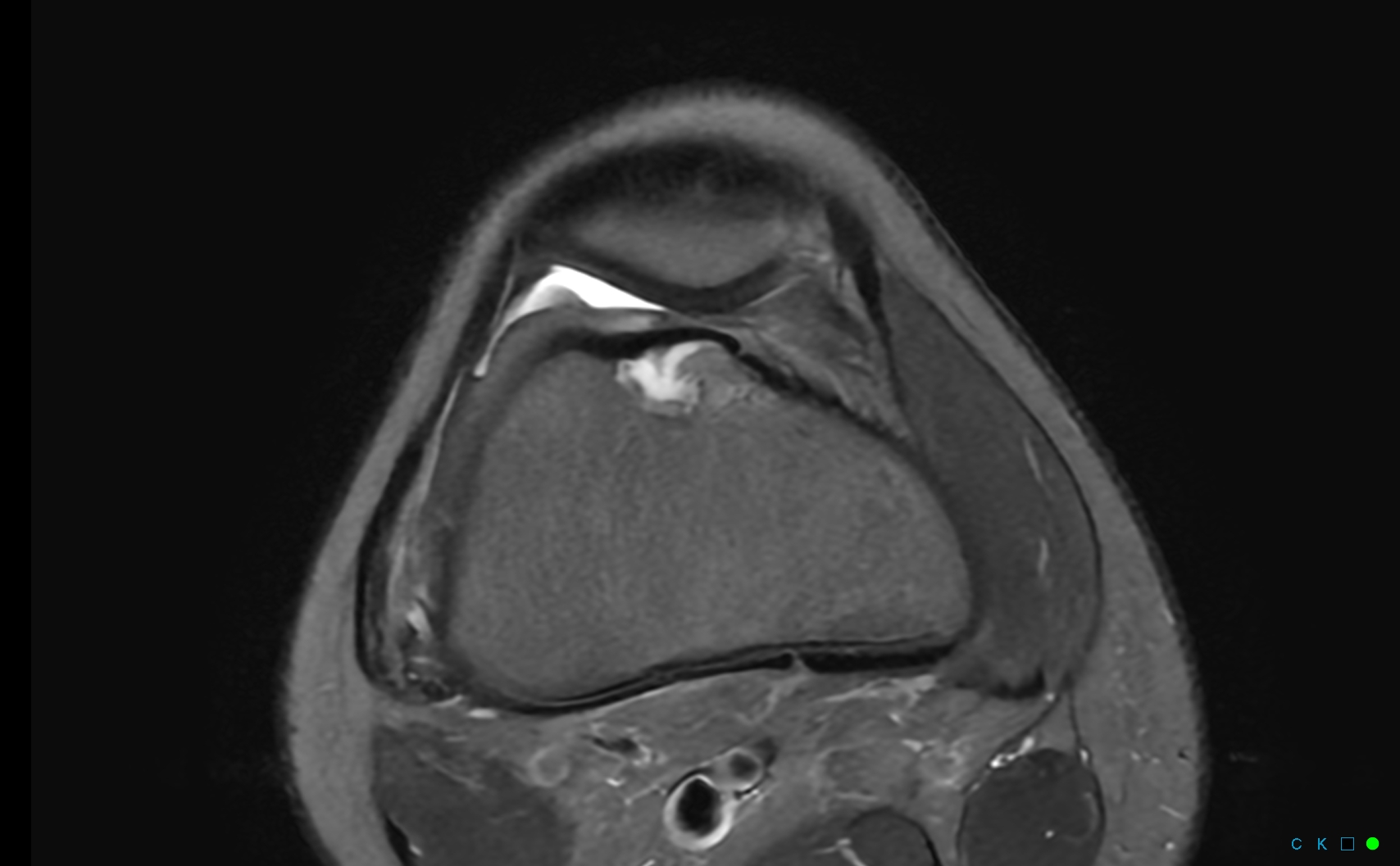 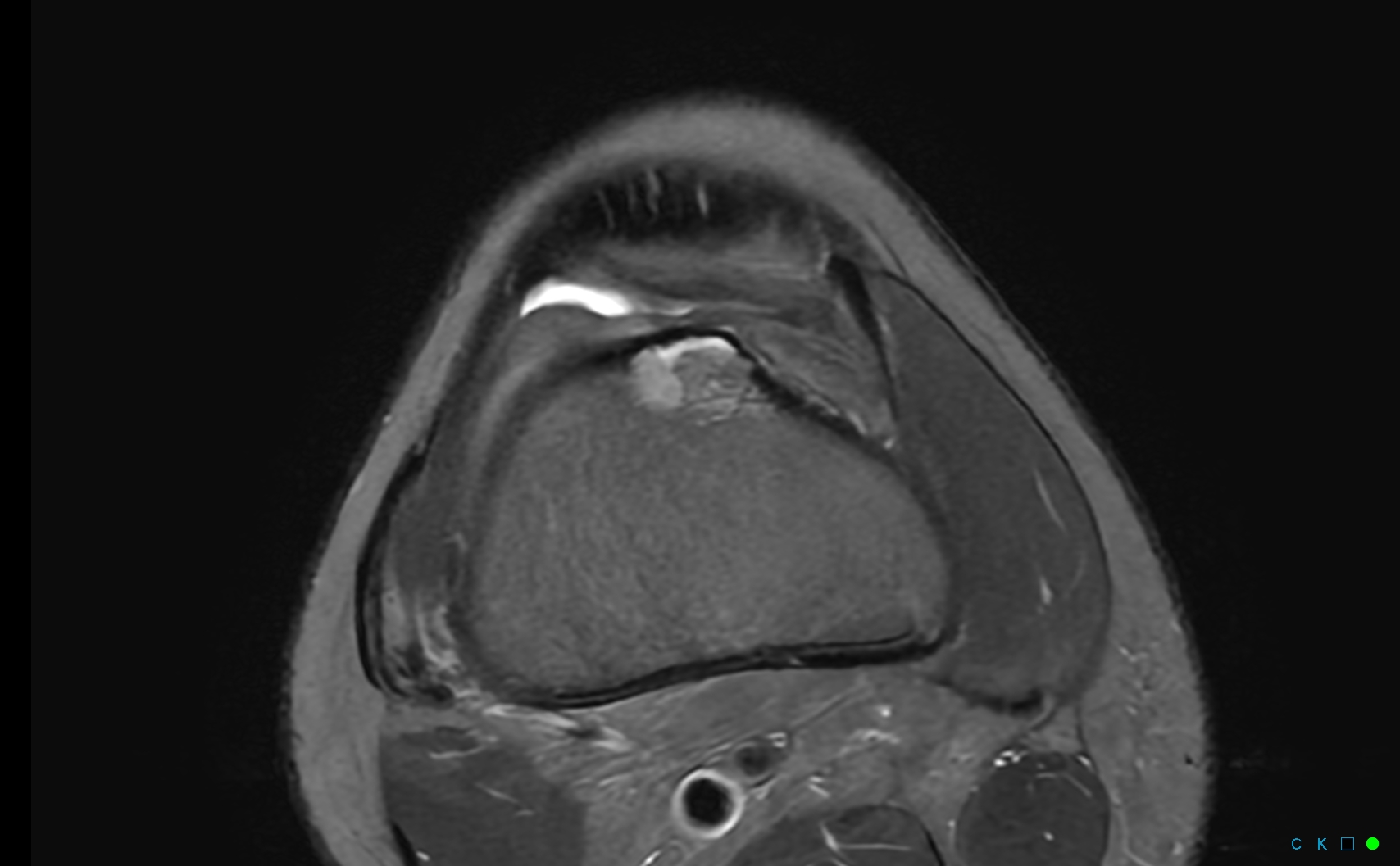 T2 FS
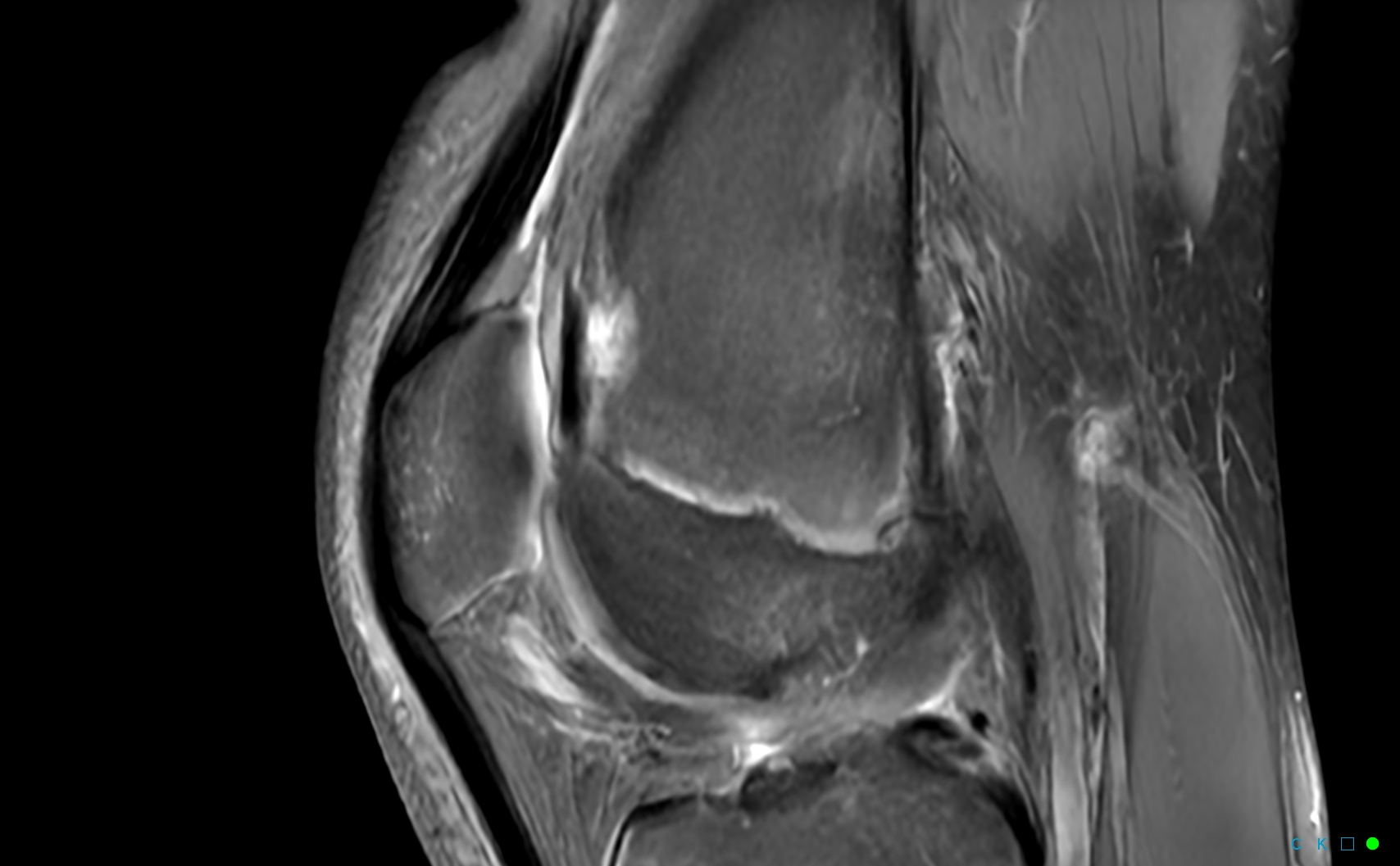 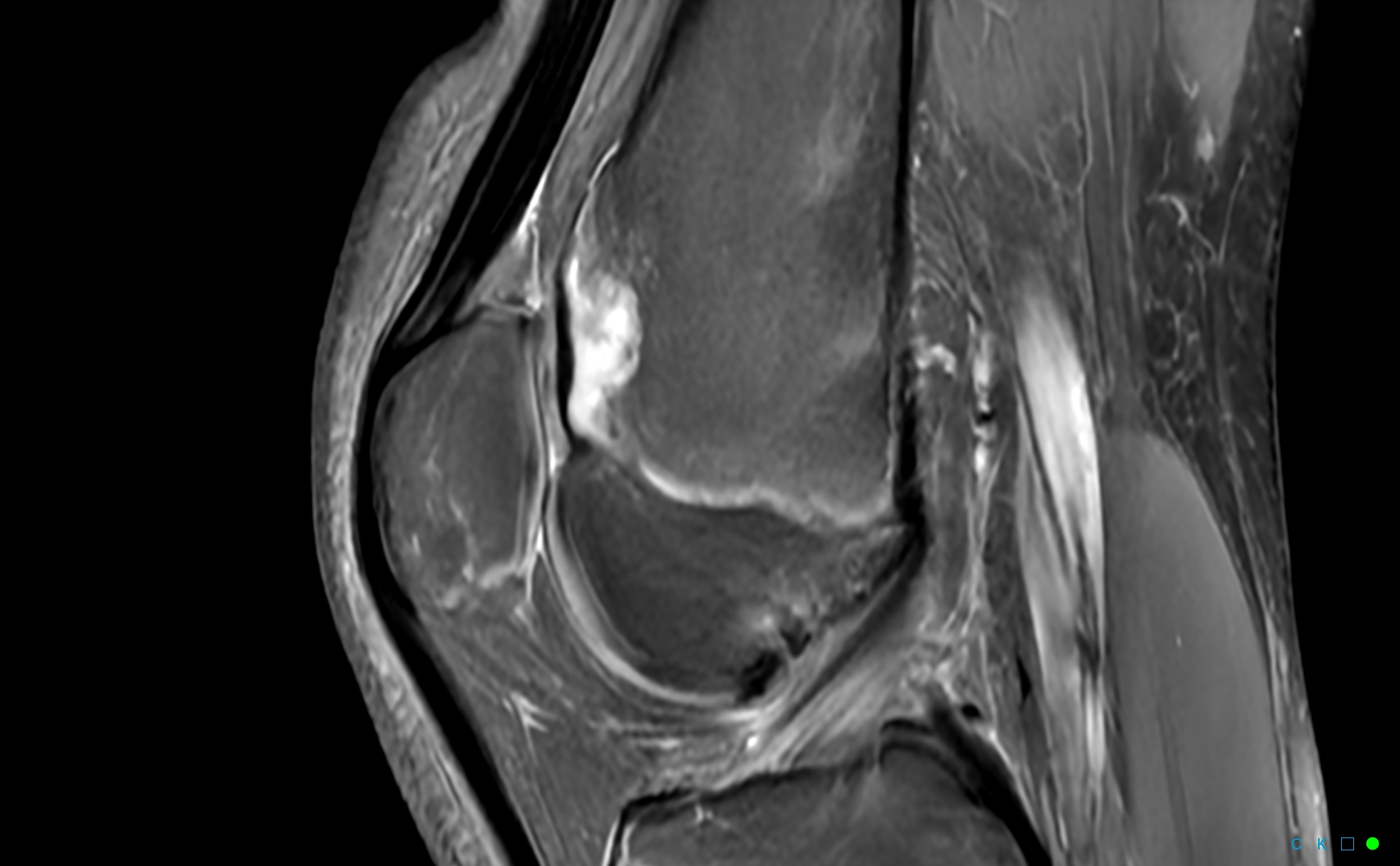 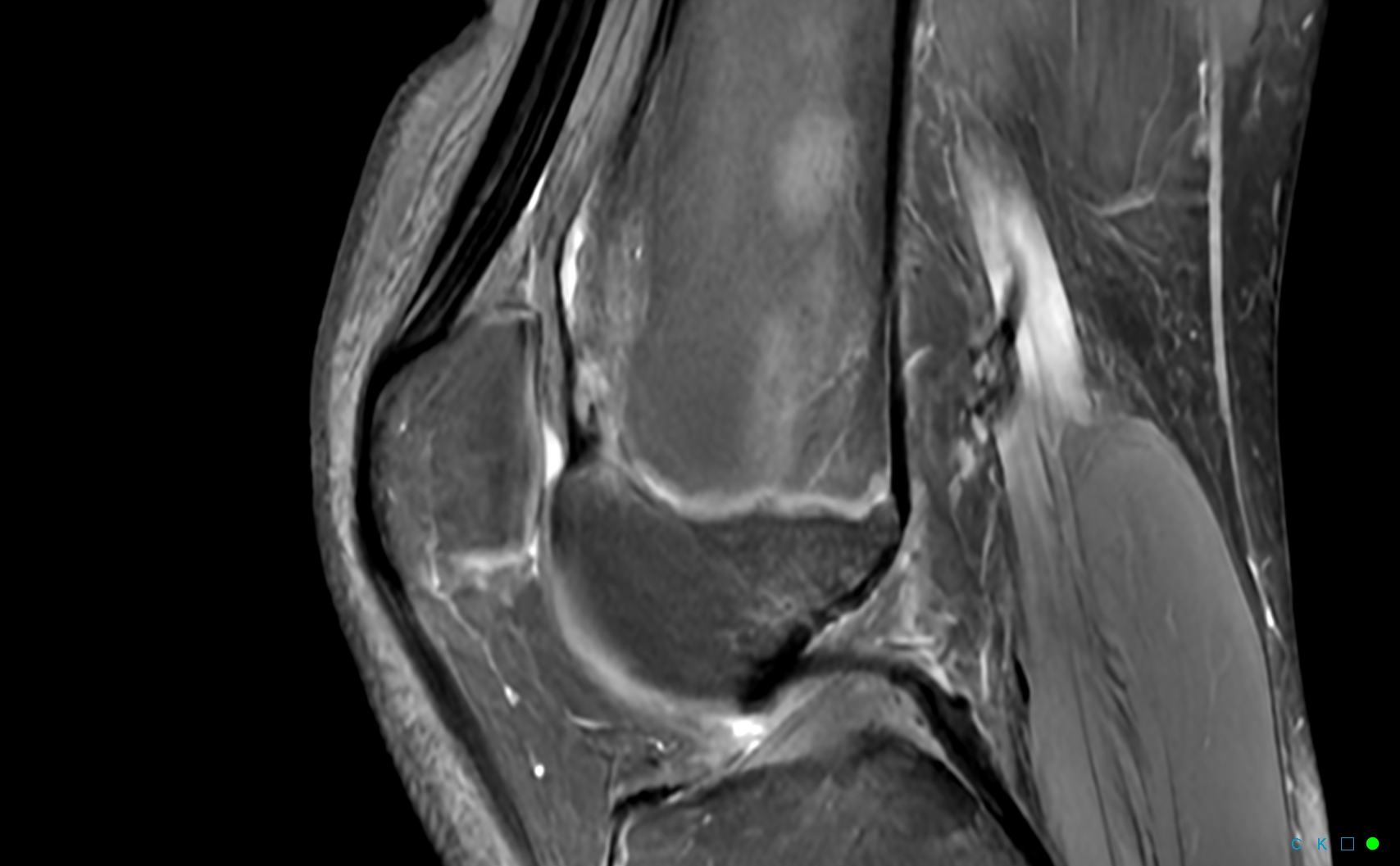 Sagittal PDFS
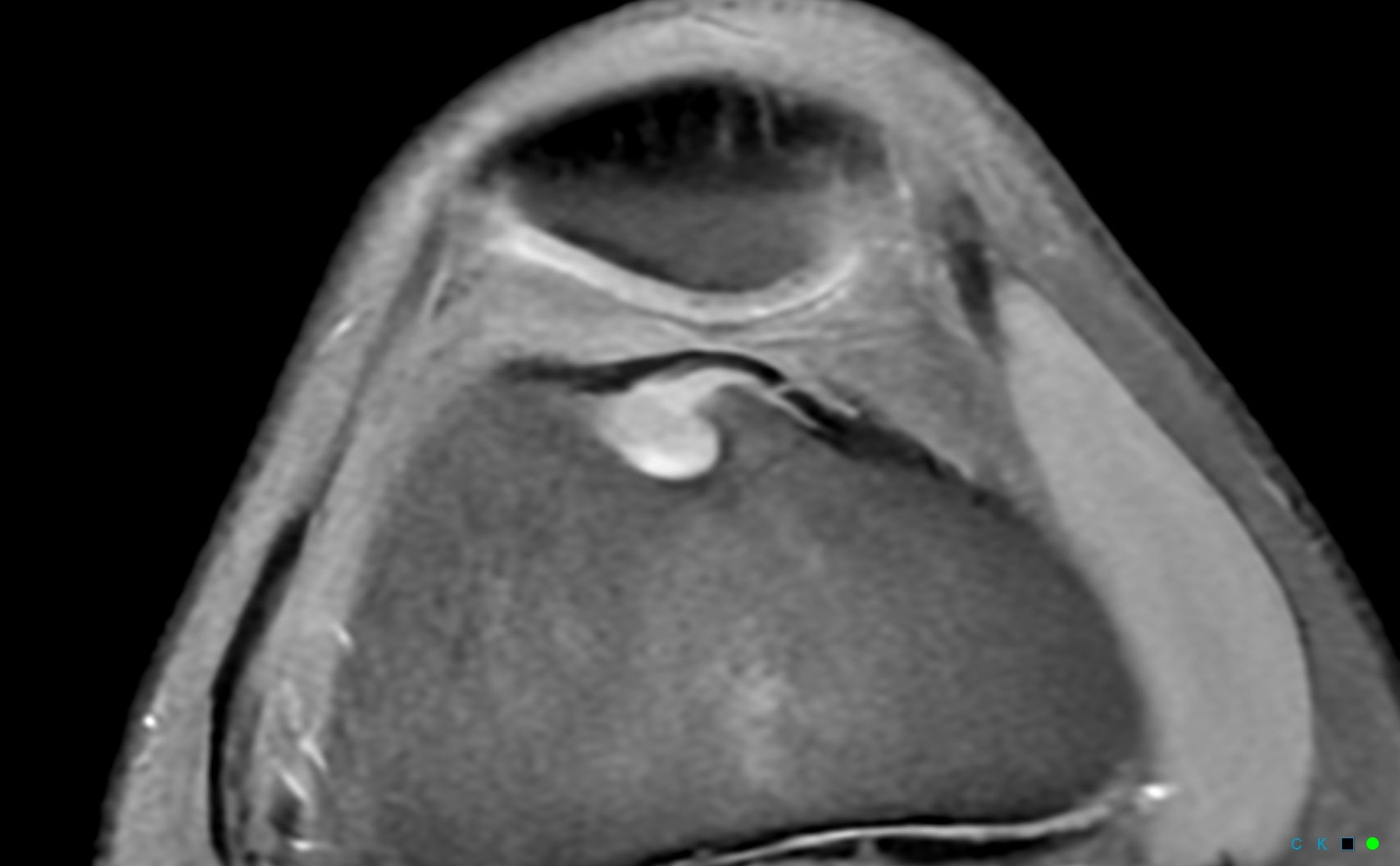 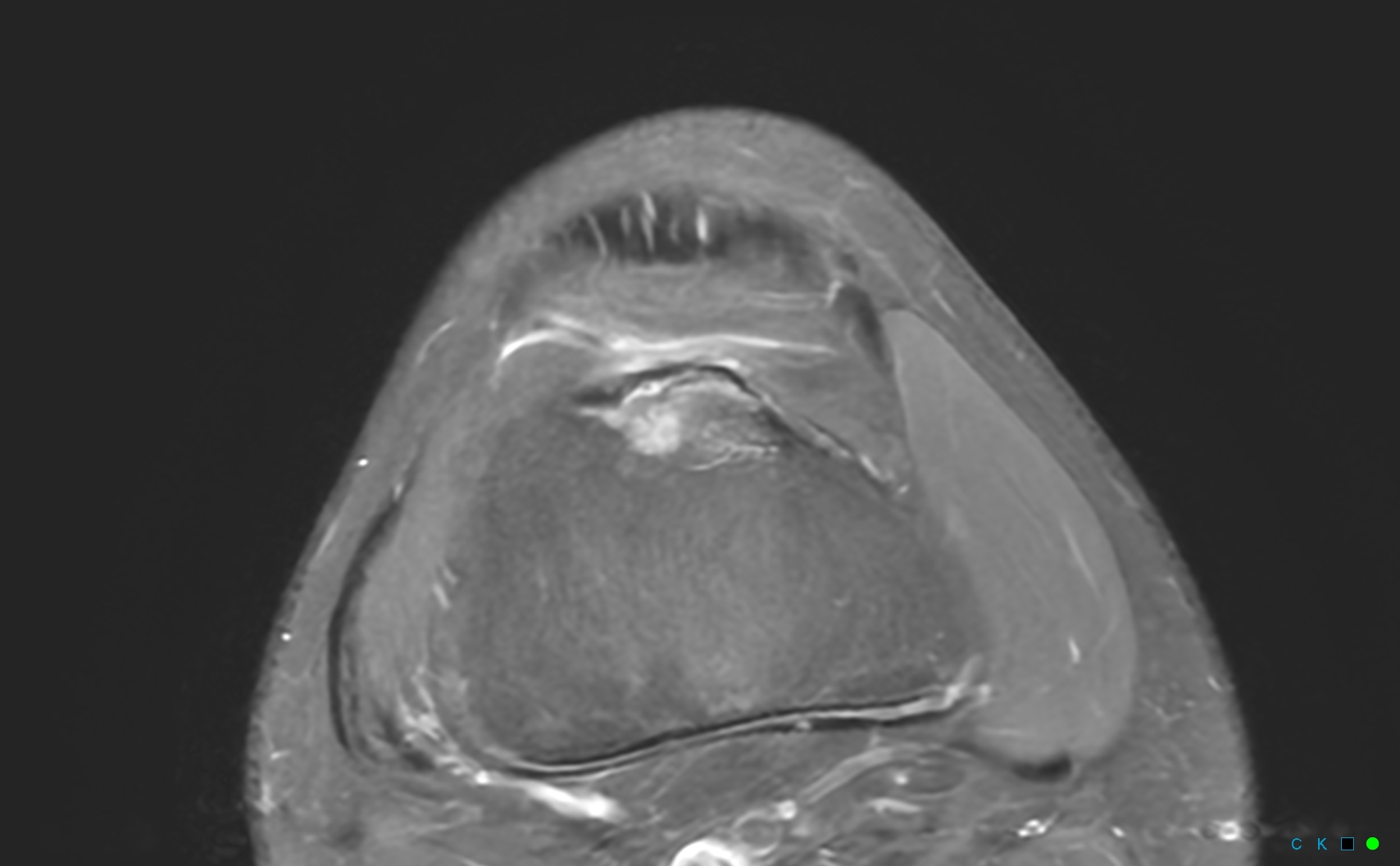 T1 FS pre-Gad
T1 FS post-Gad
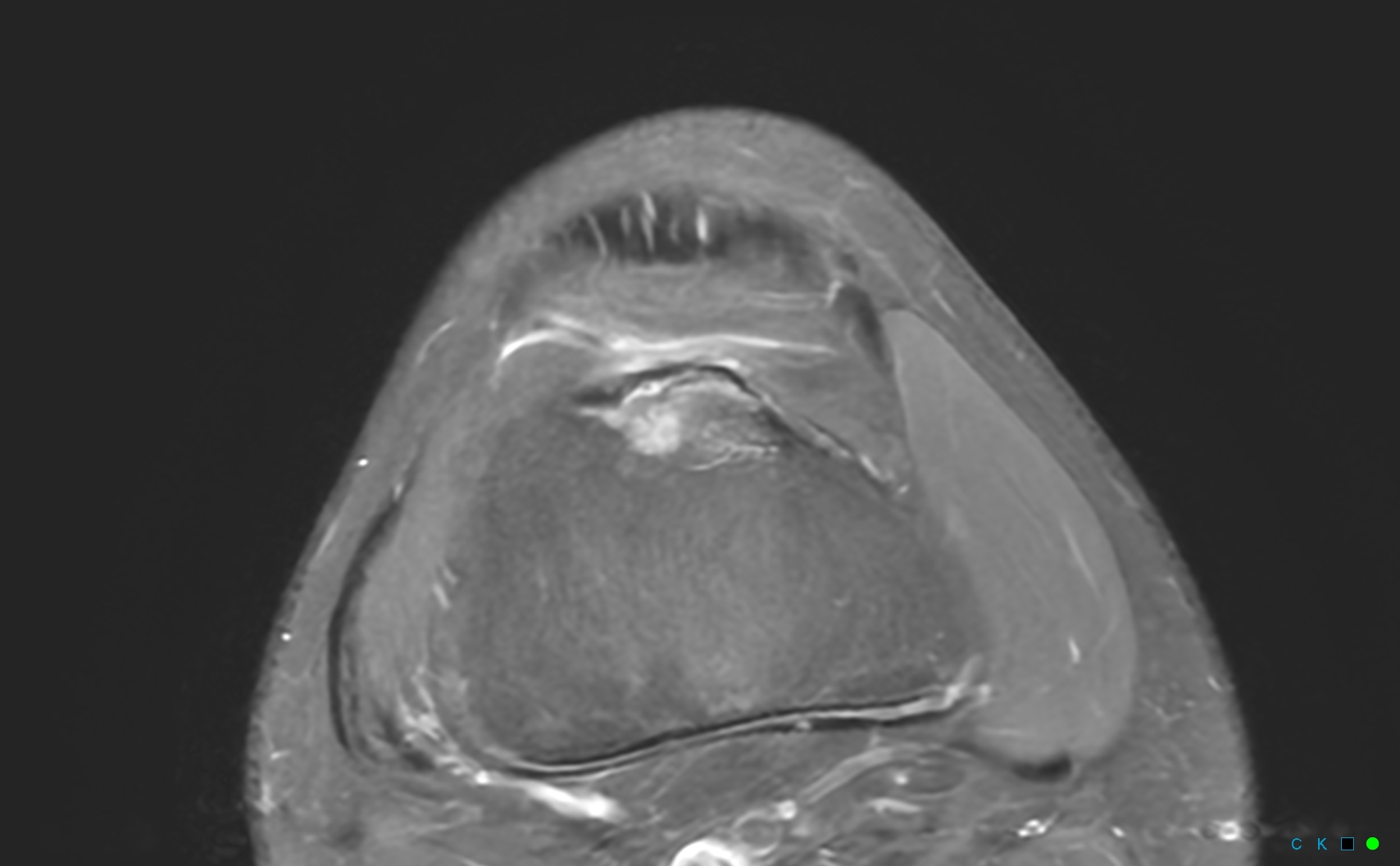 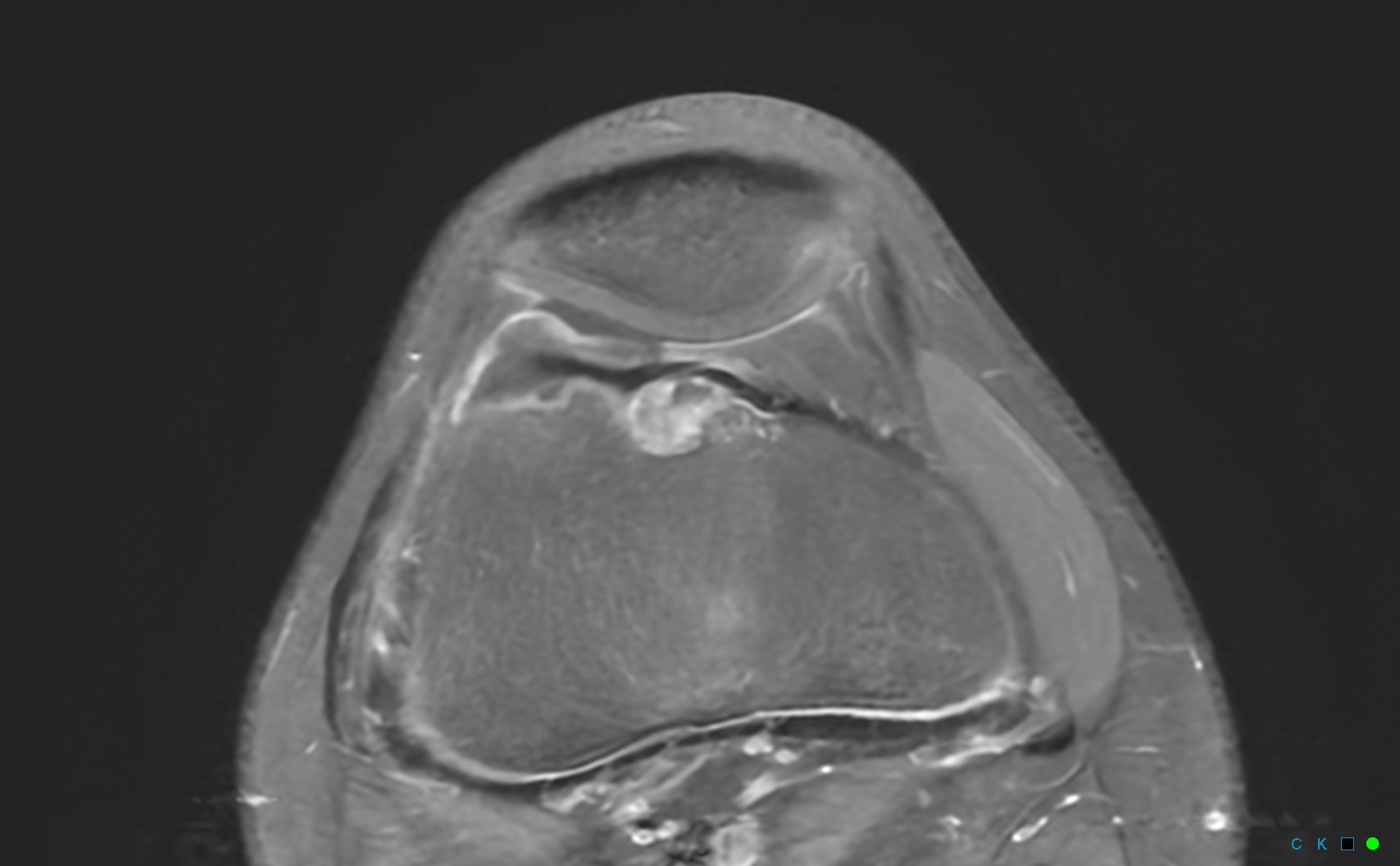 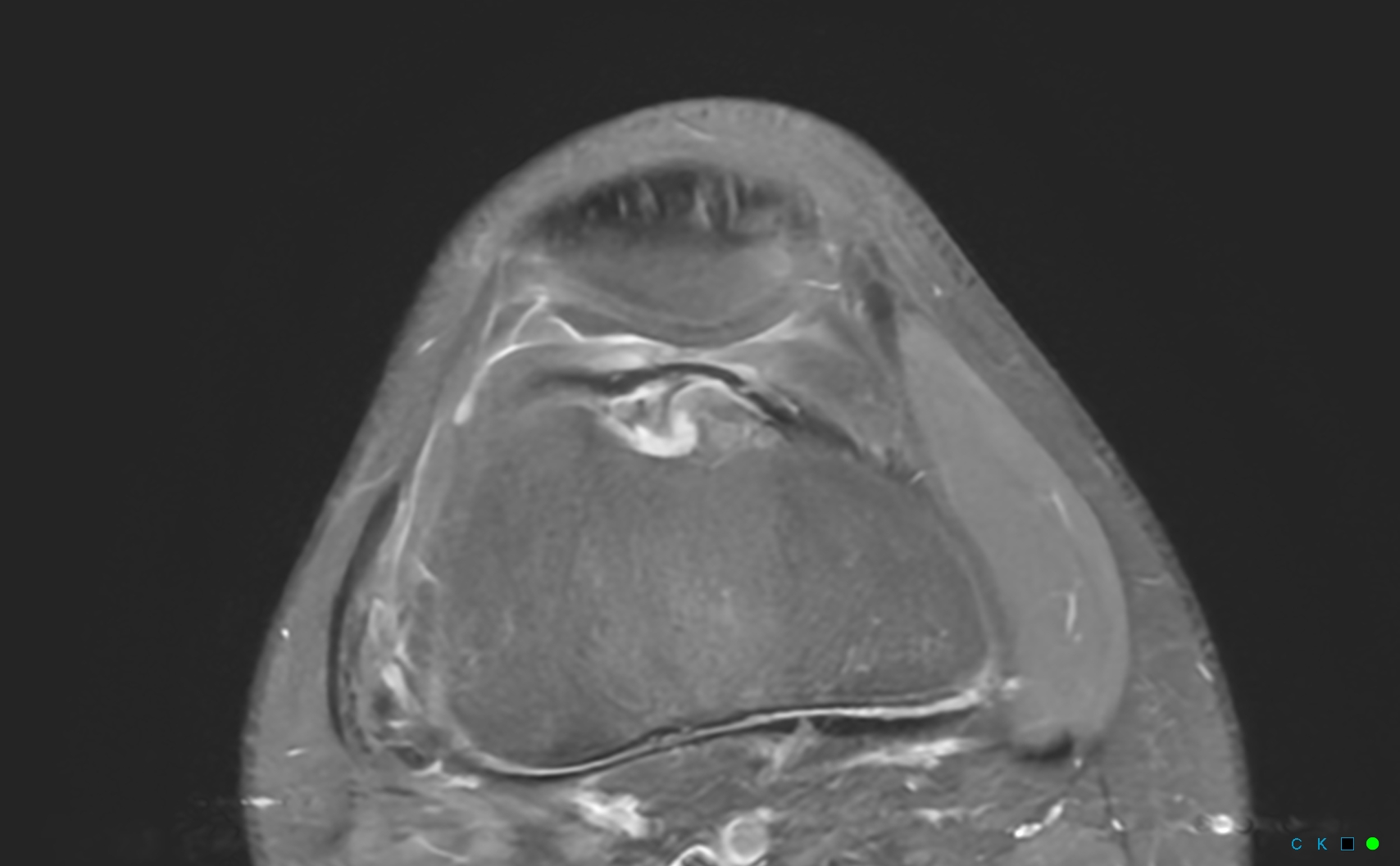 T1 FS post-Gad
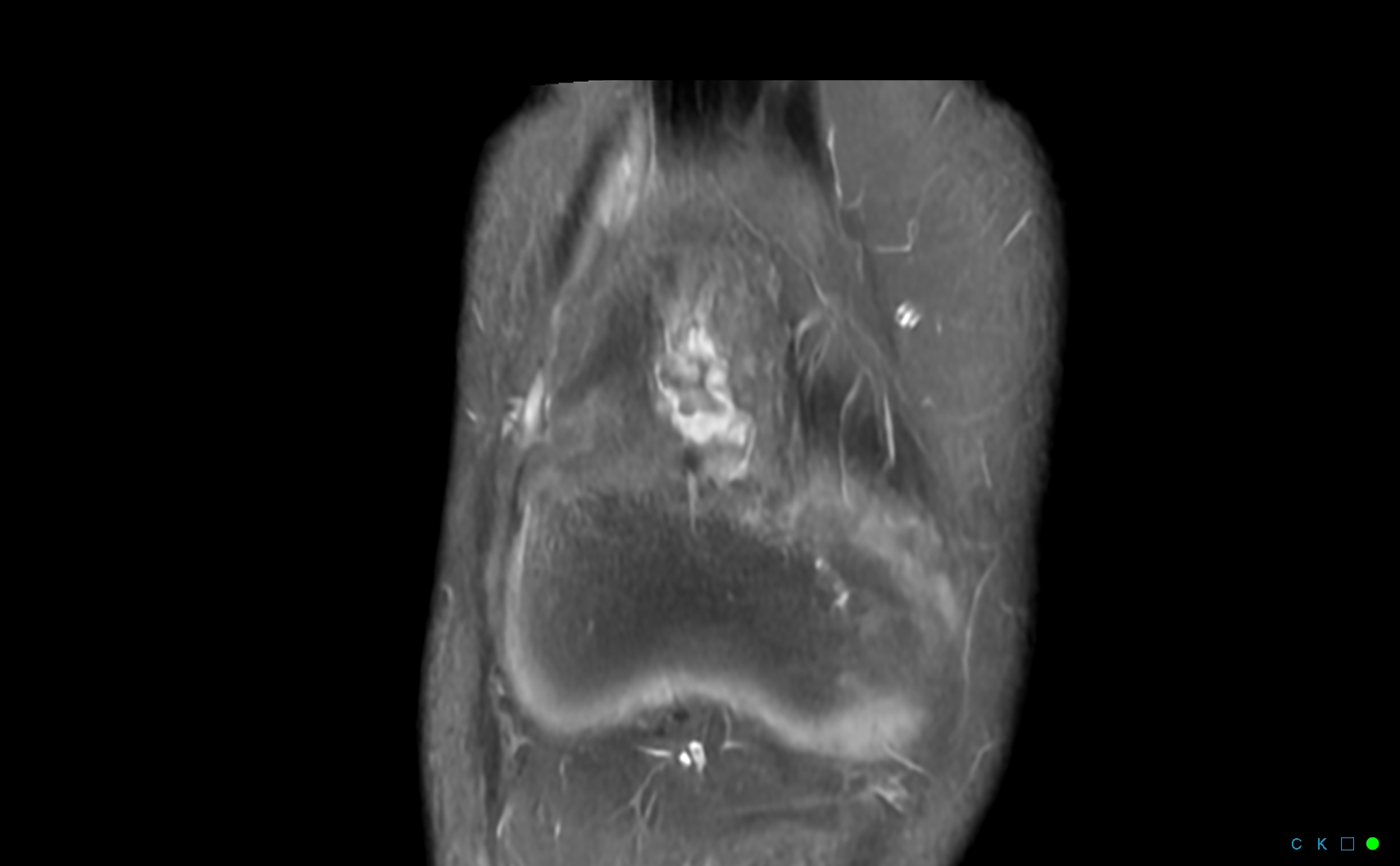 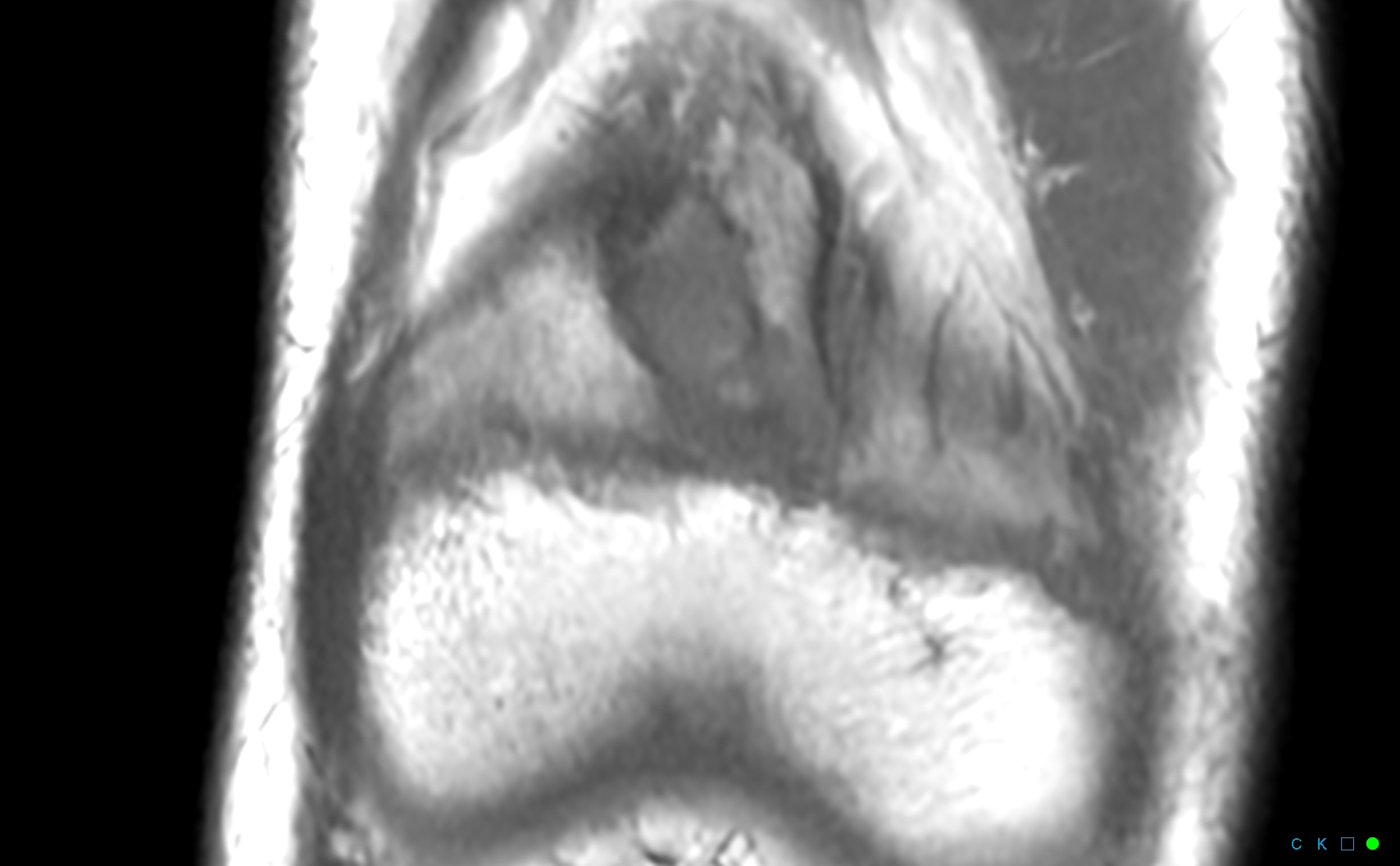 Cor T1
Cor T1 FS post-Gad
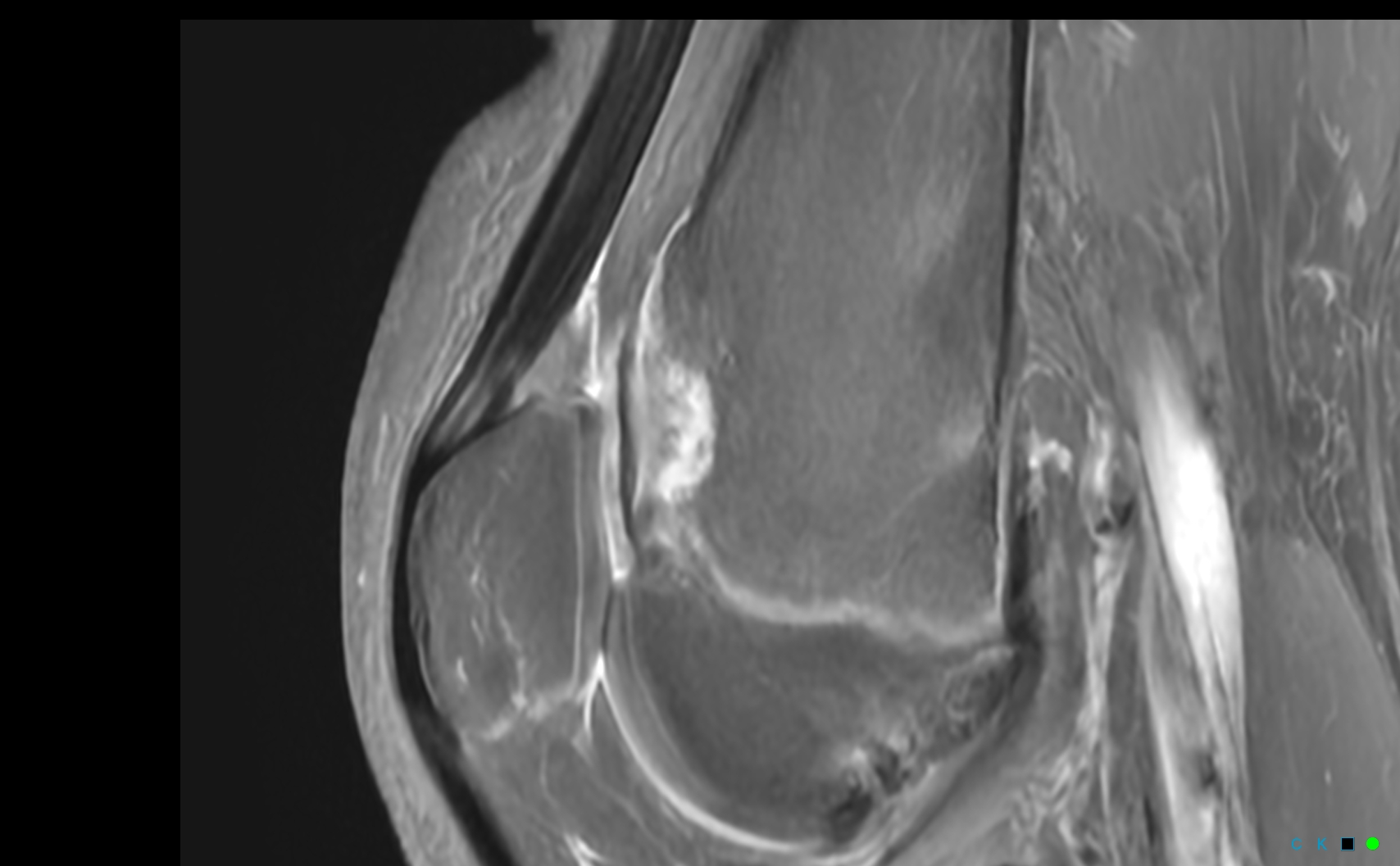 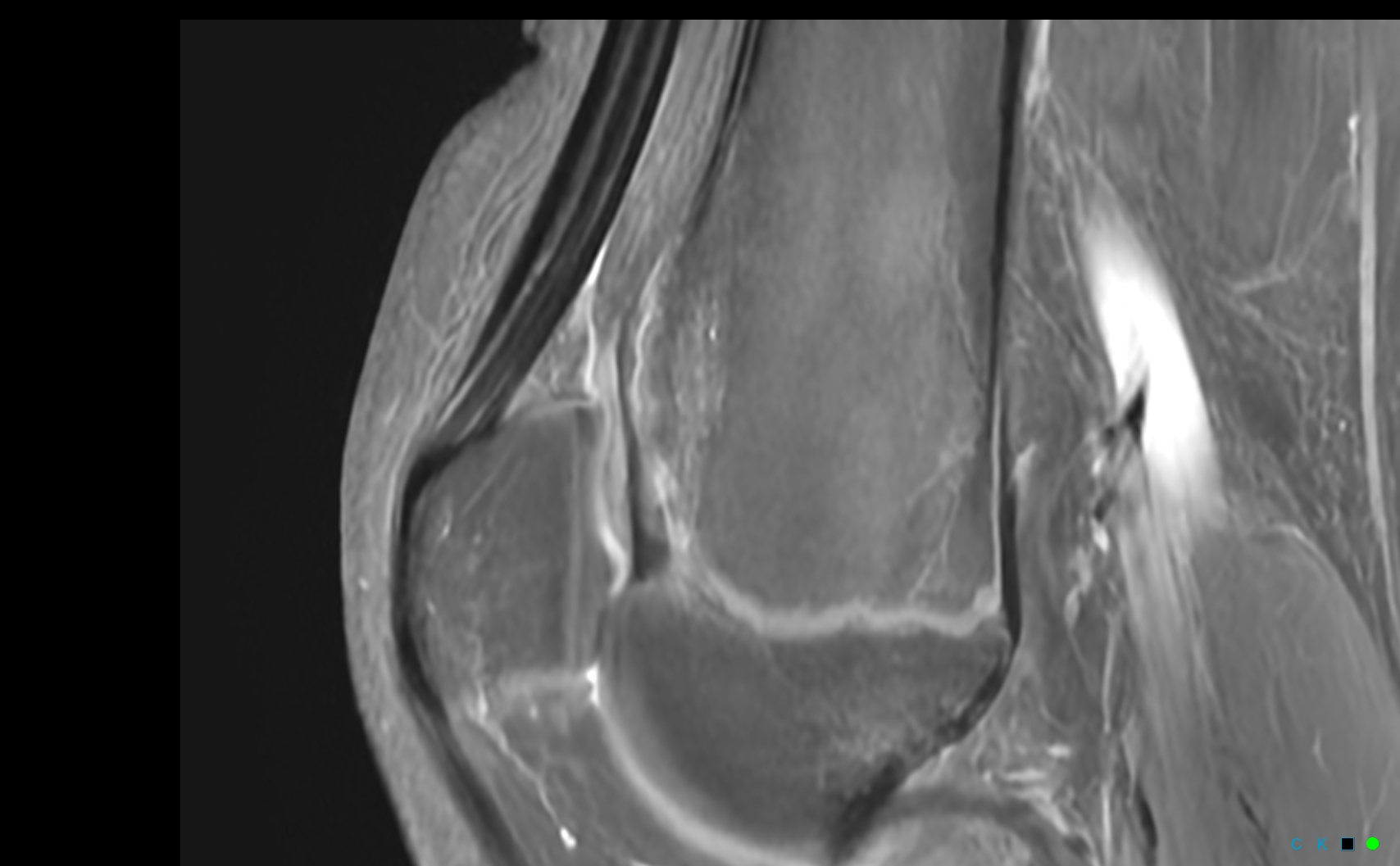 Sagittal T1 FS post-Gad